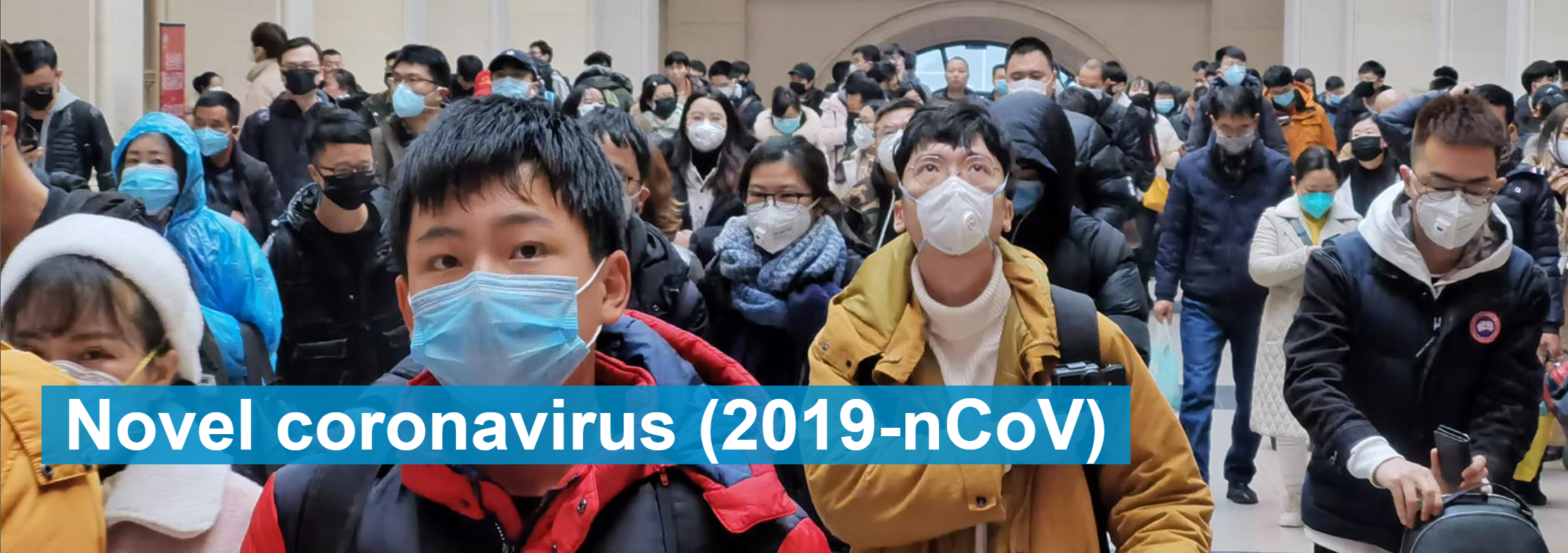 COVID-19
Introduction
Corona virus comprises of a large family of viruses that are common in human beings as well animals (camels, cattle, cats, and bats). 
There are seven different strains of corona virus.
Sometimes corona virus from animals infect people and spread further via human to human transmission such as with MERS-CoV, SARS-CoV, and now with this COVID 19 (Corona disease 2019). 
The virus that causes COVID-19 is designated severe acute respiratory syndrome corona virus 2 (SARS-CoV-2); previously, referred to as 2019-nCoV.
Transmission
Clinical Features
Incubation period- presumed to be between 2 to 14 days after exposure, with most cases occurring within 5 days after exposure 
Age affected -Mostly middle aged (>30 years) and elderly and symptomatic infection in children appears to be uncommon, and when it occurs, it is usually mild 
Clinical Presentation:Common clinical features •Fever in 88% •Fatigue in 38% •Dry cough in 67% •Myalgias in 14.9% •Dyspnea in 18.7%
Other symptoms •Headache •Sore throat •Rhinorrhea •Gastrointestinal symptoms
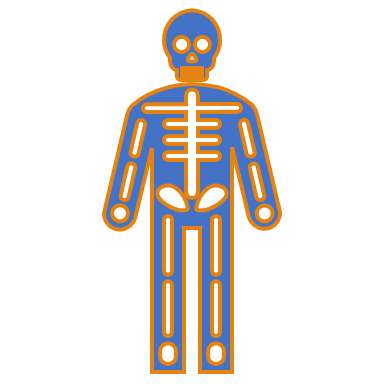 Spectrum of illness severity
Diagnosis-case definition Suspected case:
A patient with acute respiratory tract infection (sudden onset of at least one of the following: cough, fever, shortness of breath) AND with no other etiology that fully explains the clinical presentation AND with a history of travel or residence in a country/area reporting local or community transmission* during the 14 days prior to symptom onset;
                                      OR
 A patient with any acute respiratory illness AND having been in close contact with a confirmed or probable COVID-19 case in the last 14 days prior to onset of symptoms;
                                      OR
 A patient with severe acute respiratory infection (fever and at least one sign/symptom of respiratory disease (e.g., cough, fever, shortness breath)) AND requiring hospital isolation (SARI) AND with no other aetiology that fully explains the clinical presentation.
Confirmed Case:
A person with laboratory confirmation of virus causing COVID-19 infection, irrespective of clinical signs and symptoms
Close Contacts
Close contact of a probable or confirmed case is defined as 
 A person living in the same household as a COVID-19 case; 
 A person having had direct physical contact with a COVID-19 case (e.g. shaking hands); 
 A person having unprotected direct contact with infectious secretions of a COVID-19 case (e.g. being coughed on, touching used paper tissues with a bare hand); 
 A person having had face-to-face contact with a COVID-19 case within 2 metres and > 15 minutes;
A person who was in a closed environment (e.g. classroom, meeting room, hospital waiting room, etc.) with a COVID-19 case for 15 minutes or more and at a distance of less than 2 metres
 A healthcare worker (HCW) or other person providing direct care for a COVID-19 case, or laboratory workers handling specimens from a COVID-19 case without recommended personal protective equipment (PPE) or with a possible breach of PPE;
A contact in an aircraft sitting within two seats (in any direction) of the COVID-19 case, travel companions or persons providing care, and crew members serving in the section of the aircraft where the index case was seated
Close Contacts
Recommendations for sample collection
Collection of specimens to test for SARS-CoV-2 from the upper respiratory tract (nasopharyngeal and oropharyngeal swab) is the preferred method for diagnosis
 Induction of sputum collection is not recommended 
 Bronchoscopy being an aerosol generating procedure has got the potential to trans mit infection to others. In view of this preferably avoid performing it and limit its usage clearing secretions/mucous plugs in intubated patients
Current recommended diagnostic modality for COVID-19
SARS-CoV-2 RNA is detected by polymerase chain reaction (RT-PCR)
 Results are generally available within a few hours to 2 days 
 A single positive test should be confirmed by a second RT-PCR assay targeting a different SARS-CoV-2 gene 
 If initial testing is negative but the suspicion for COVID-19 remains, the WHO recommends re-sampling and testing from multiple respiratory tract sites 
 For safety reasons, specimens from a patient with suspected or documented COVID-19 should not be submitted for viral culture. 
 Samples should also be tested for other viral/bacterial pathogens.
Whom to test?
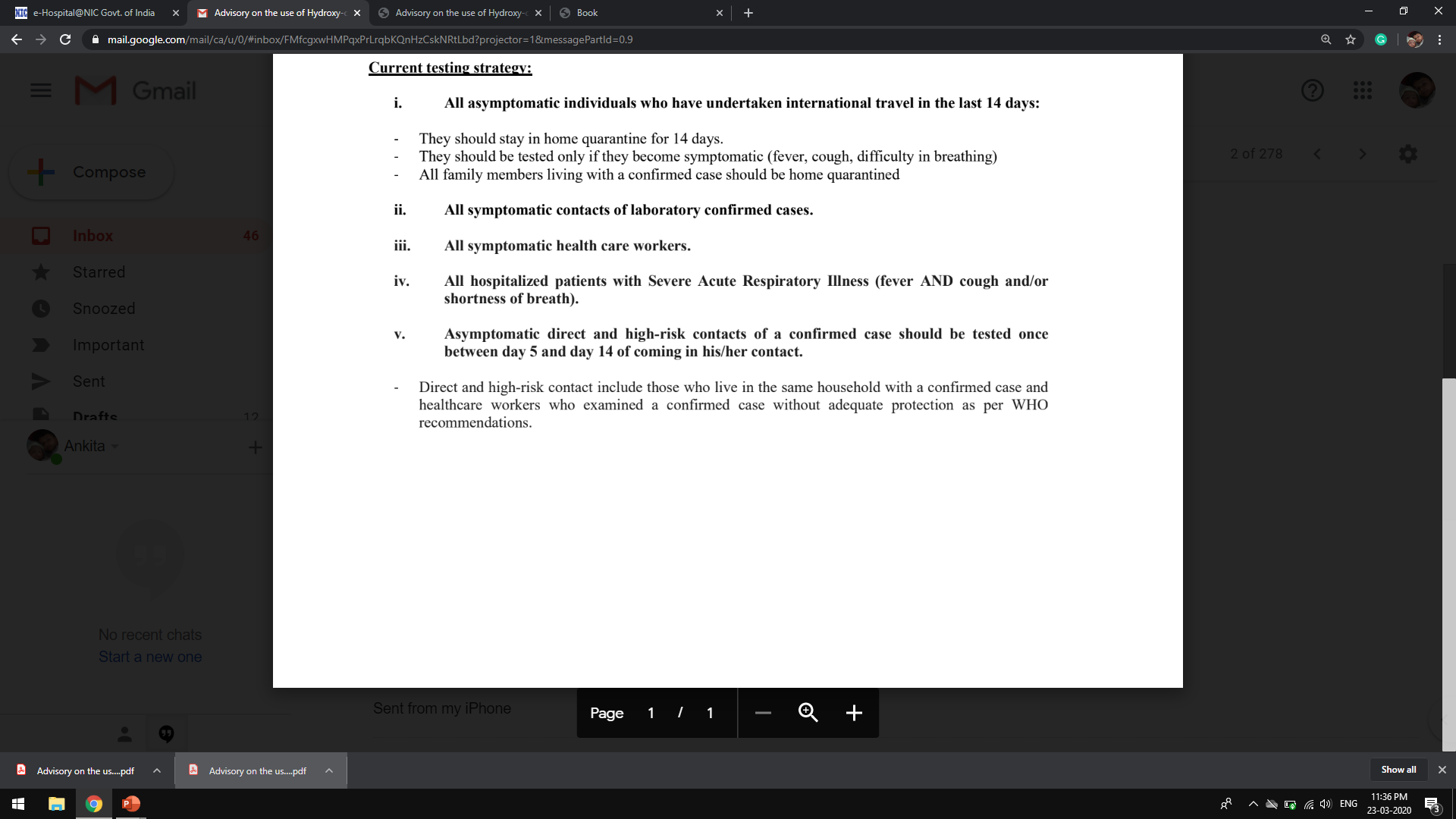 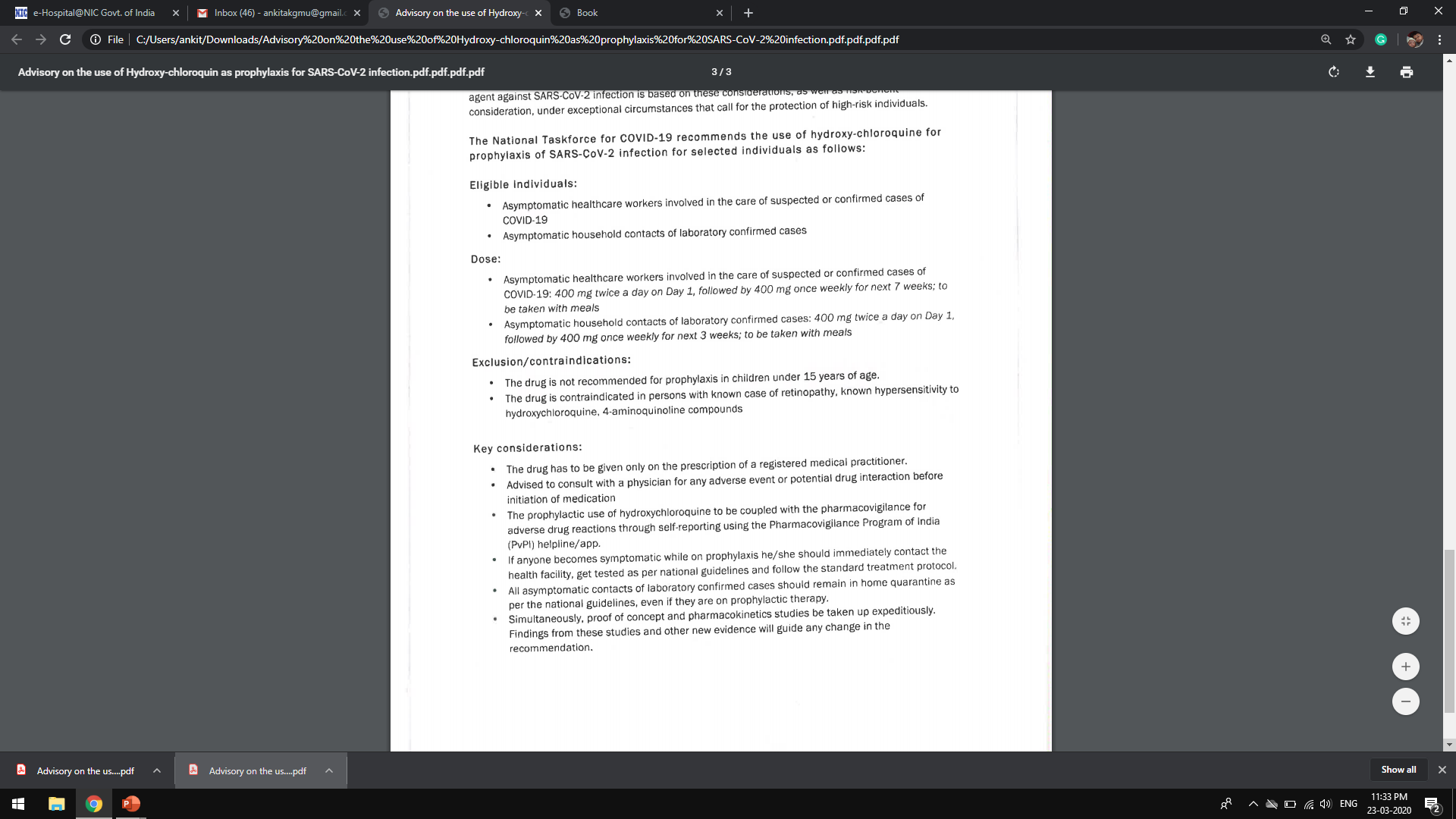 Prophylaxis
Treatment
Chloroquine/hydroxychloroquine
Proposed mechanism- Hampers the low pH dependant steps of viral replication 
 No renal or hepatic dose adjustments necessary 
 Has been even proposed for prophylaxis- however lacks evidence 
 Side effects: QT prolongation 
 Dose (Adult) : 400mg PO Q12h x 1 day, 200mg PO Q12h x 4 days 
 Pediatric: 6.5mg/kg/DOSE PO q12h x 1 day, then 3.25mg/kg/DOSE PO q12h x • 4 days (up to adult maximum dose)
When to discharge patient ??
Corona virus disease 2019 (COVID-19) was reported as cluster of disease in China in December 2019 
 It has since spread to all continents except Antarctica and WHO declared COVID-19 as a pandemic. 
 Elderly persons with co-morbidities are more affected
 It spreads mainly via Respiratory droplets 
 Pneumonia is the most common complication 
 Severe cases have a mortality rate of 2.3 to 5% 
 Presently there is no standardized treatment or vaccine available for COVID-10 
 Containment and prevention is the best option.
Conclusion
Thanks